How To
Prepare for a Compliance Review
		
Complete the new MRQ
1
[Speaker Notes: We do not have secrets, our forms are on the web, and we want you to succeed]
How to prepare for a Compliance Review
Compliance Review Process
Pre review documents 
Common Findings
Preparation tips
2
[Speaker Notes: A good way to be successful is to know the process, so lets start with the Compliance Review Process]
Compliance Review Process
Confirmation Email
Pre review documents due
Compliance Review – file review day
Report
Response
Closing letter with rating
3
Pre Review Documents
Confirmation Letter
Read it – Slight change
Management Review Questionnaire - MRQ
Required items list
Resident Services Program report
Other – HOME Monitoring Report and/or an OAHTC report
Ensure all requested forms are submitted
Ensure all submitted forms are complete
4
Common Findings
Documents turned in late
Documents not complete
Files not uploaded with-in 24 hours
Trouble uploading files
Files uploaded
5
Tips
Prepare for an electronic review
Scan files ahead of time
Scan each new move-in when it is completed
Save the scans on a thumb/jump drive or an external hard drive
6
Tips
Prepare for an on-site review
Review files ahead of time
Check your files for loose papers
Are they all organized the same 
Review your files for missing documents
Area preparation
7
Tips
Conduct an internal review of your files to look for any potential audit findings
Are all required documents in the file
Ensure files are consistently organized 
Check to see if all documents are signed
Check the OHCS web-site for form updates
8
[Speaker Notes: Separate with a sheet of colored paper]
Management Review Questionnaire
Referred to as the MRQ
Several changes and a new look
Reorganized
9
MRQ
Management Operations
Unit Turnover
Vacancy
Marketing
Tenant Selection
Tenant File Security
Administration
LIHTC Only
Management Communication & Training
FHEO
AFHMP
Property Staff
10
[Speaker Notes: The new organization of the MRQ]
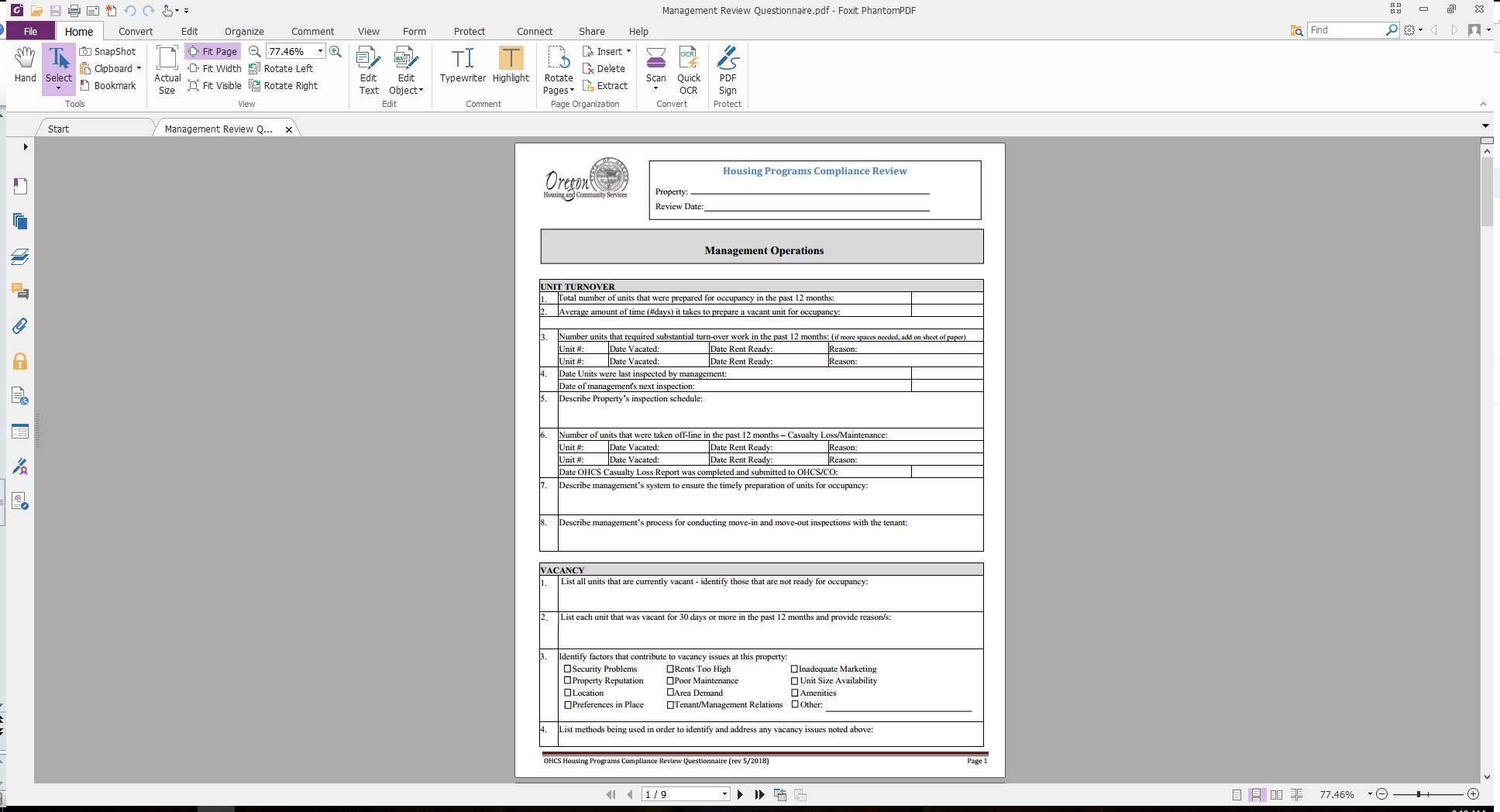 11
[Speaker Notes: Here is the new look]
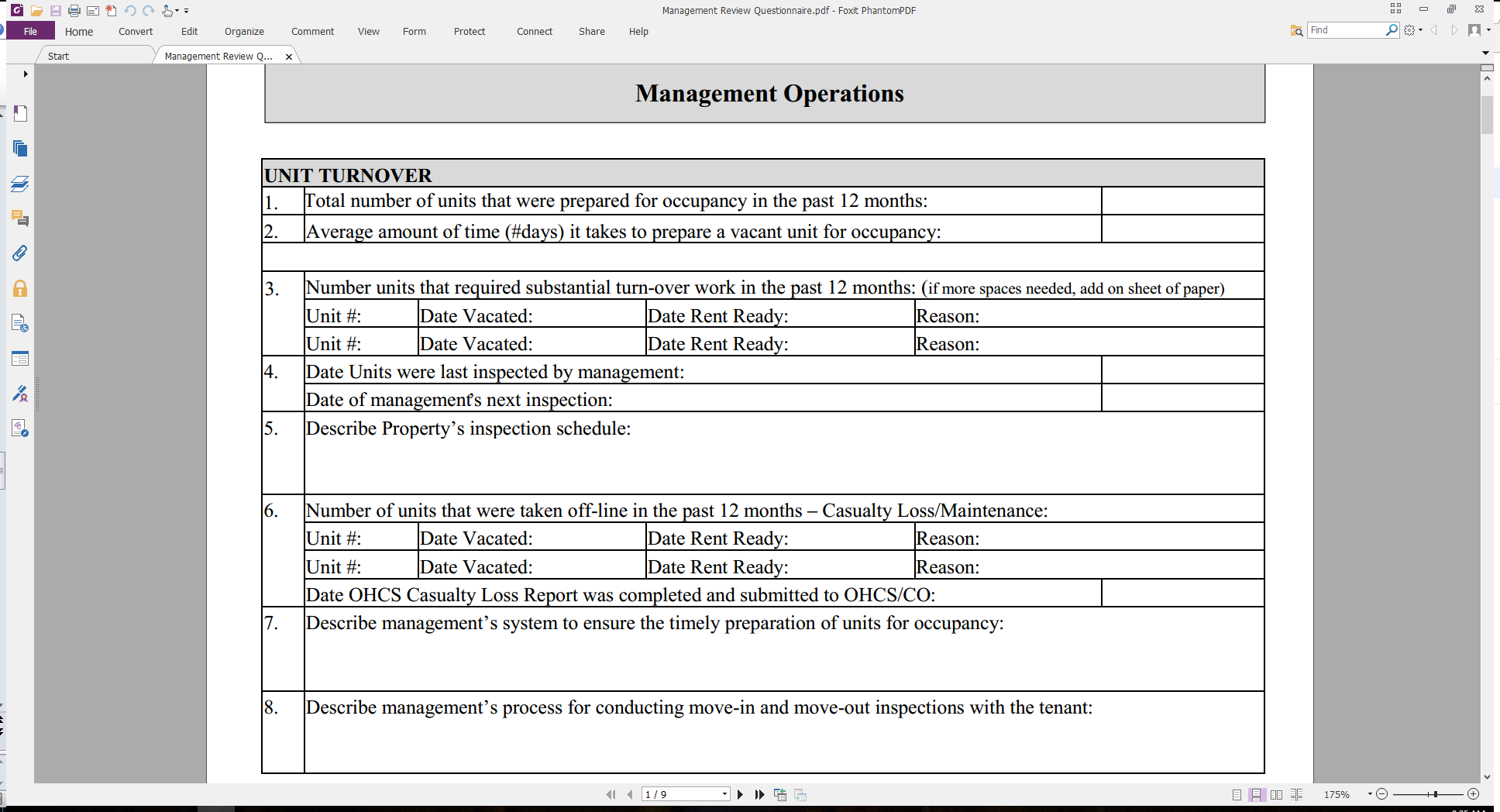 12
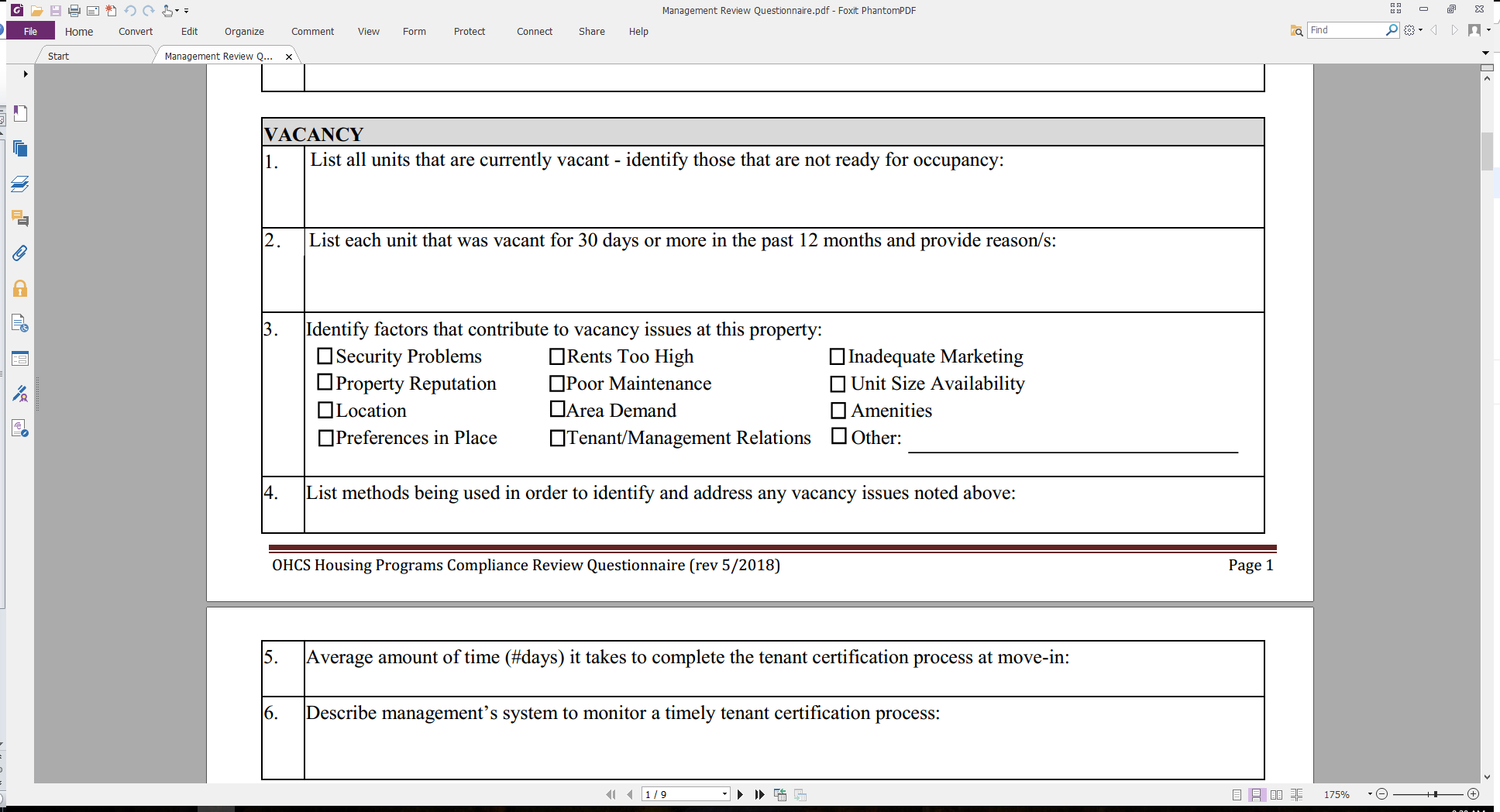 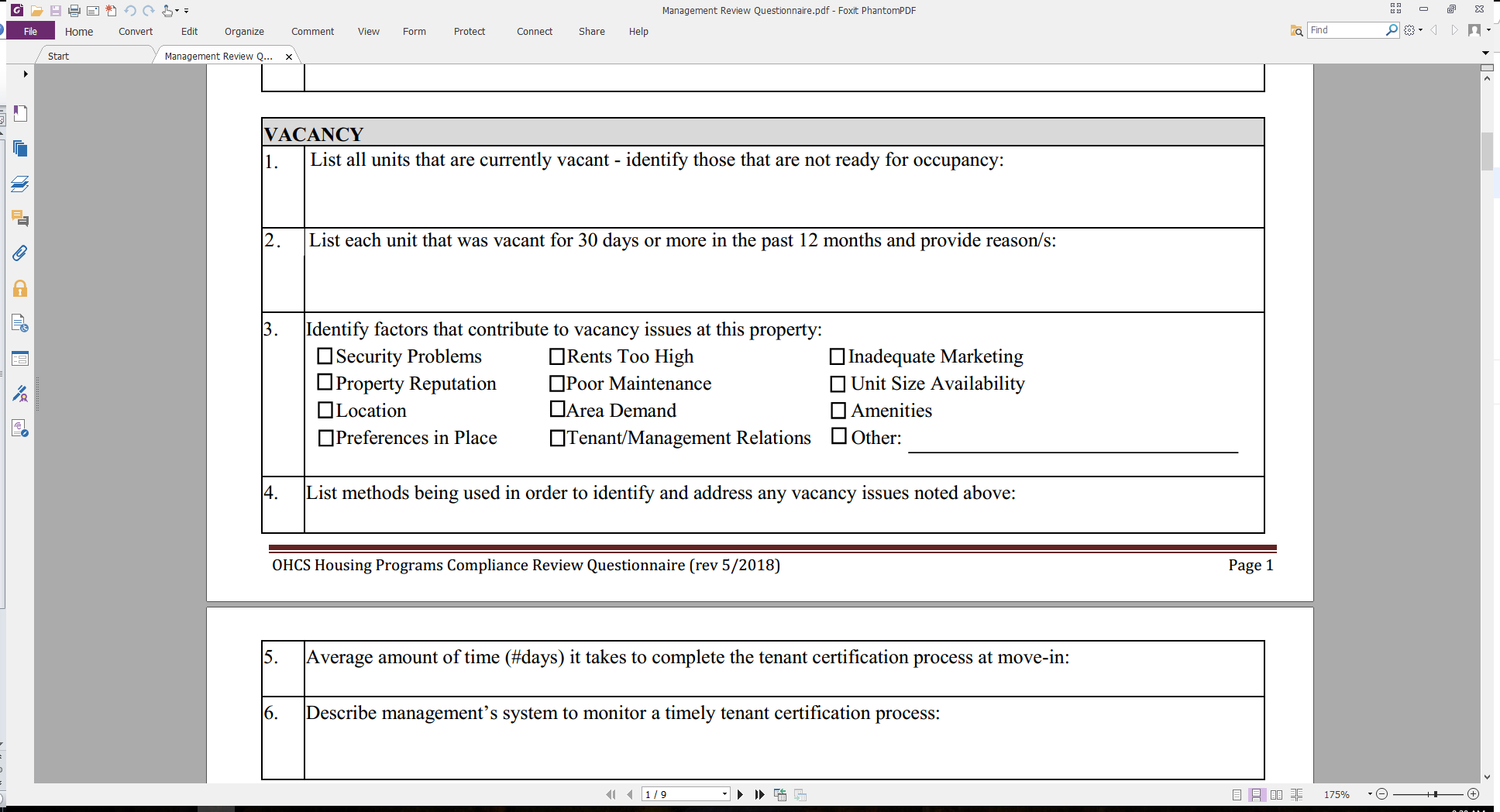 13
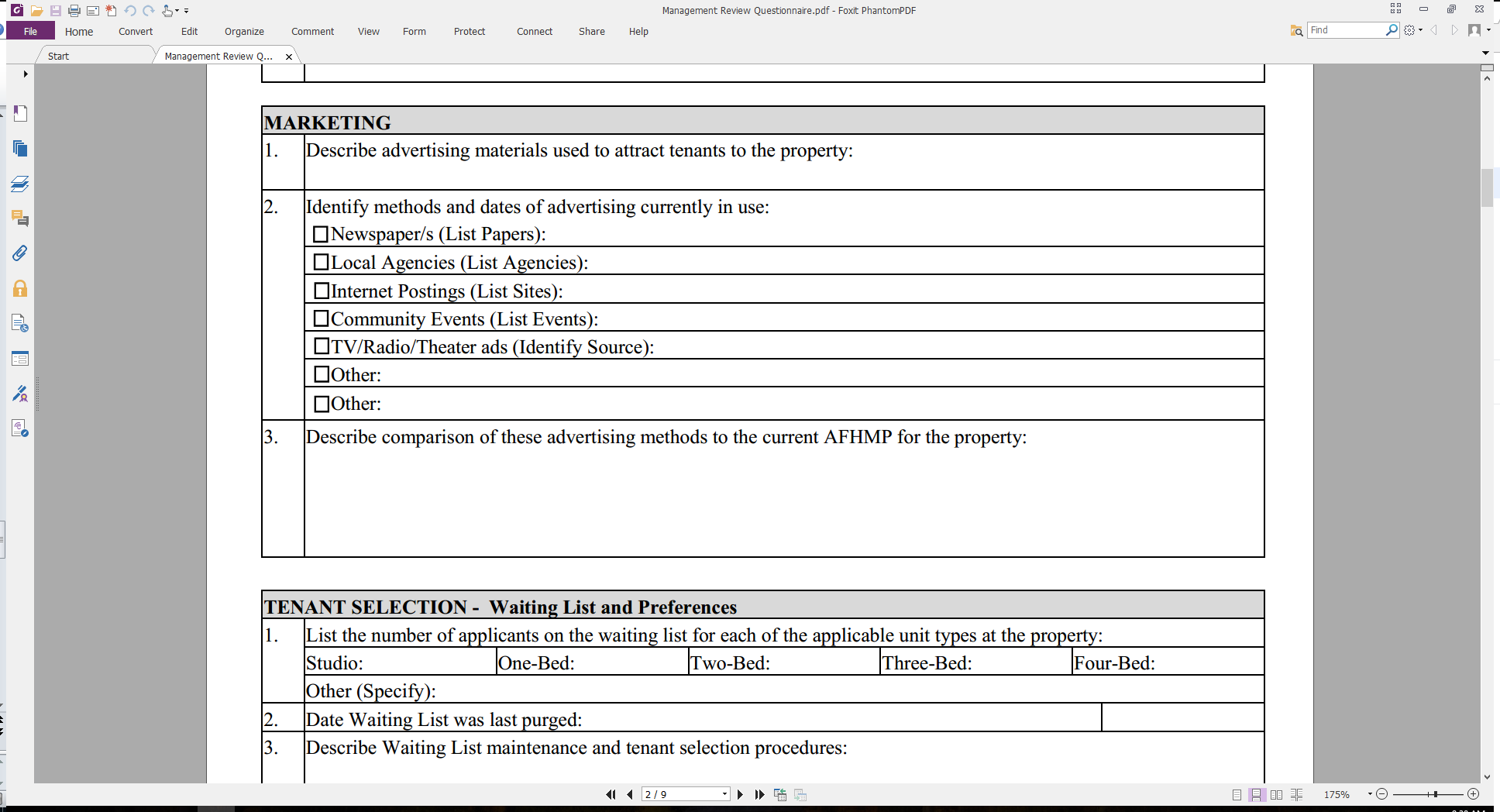 14
[Speaker Notes: Marketing – follow AFHMP]
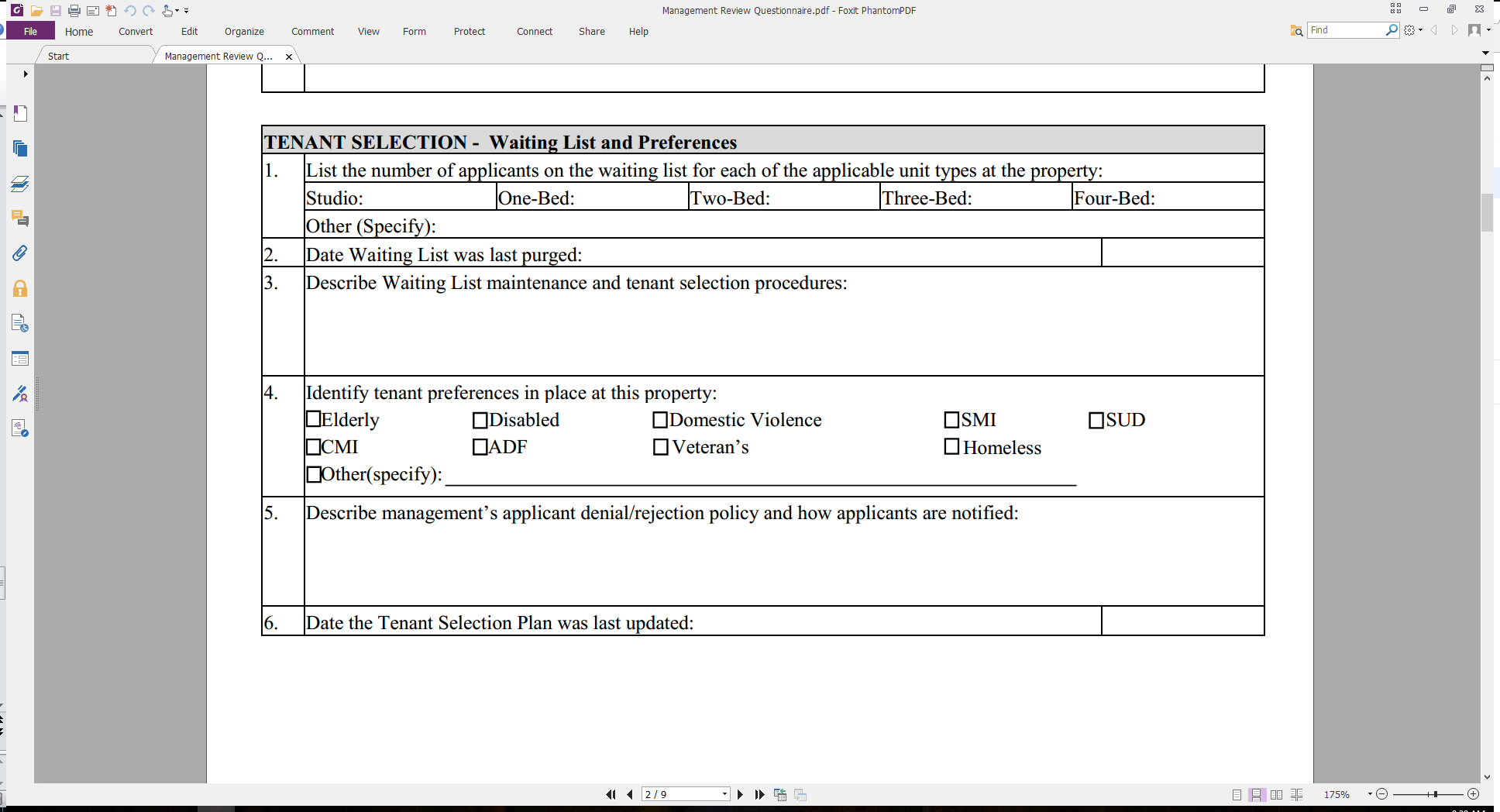 15
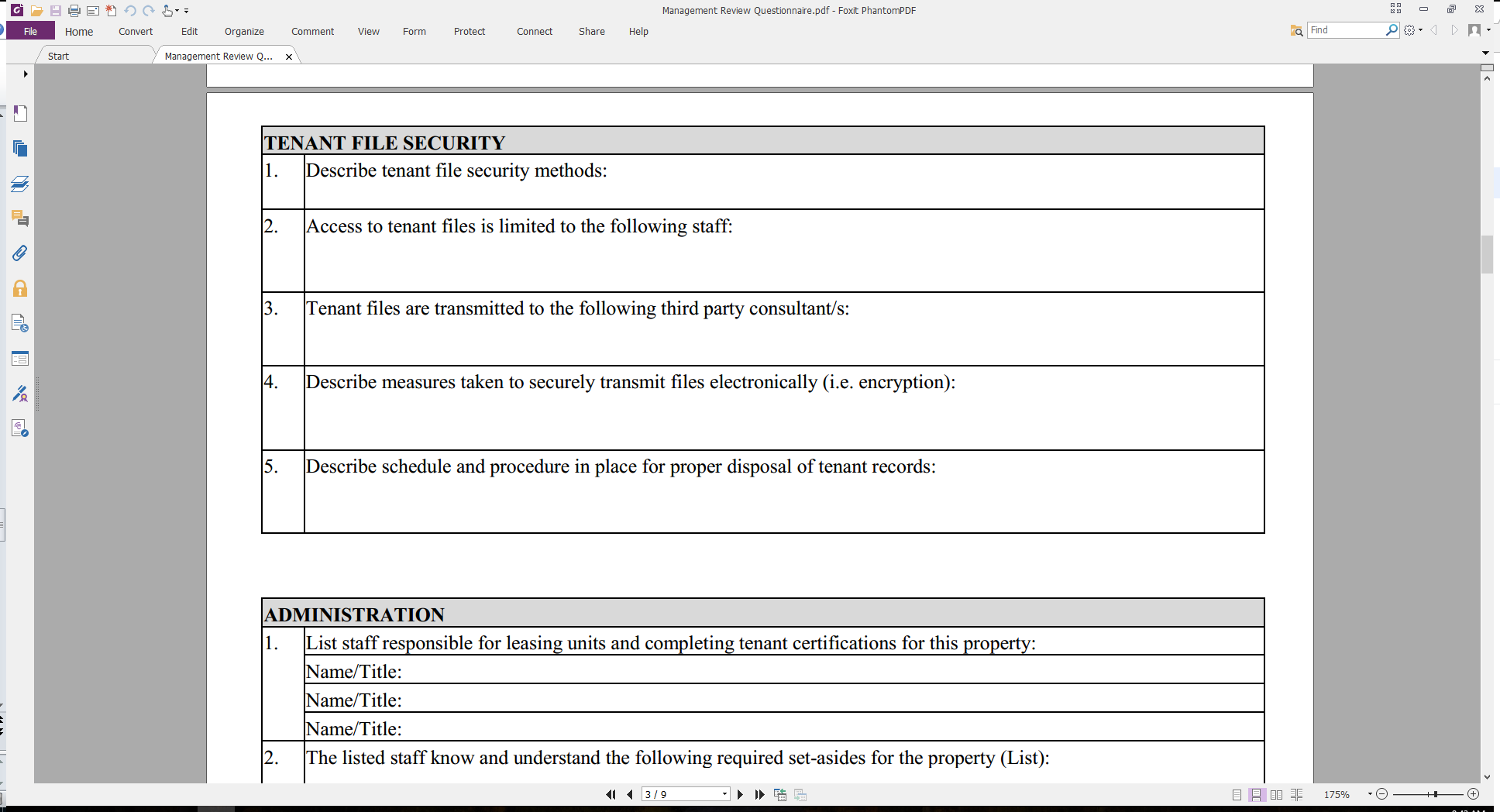 16
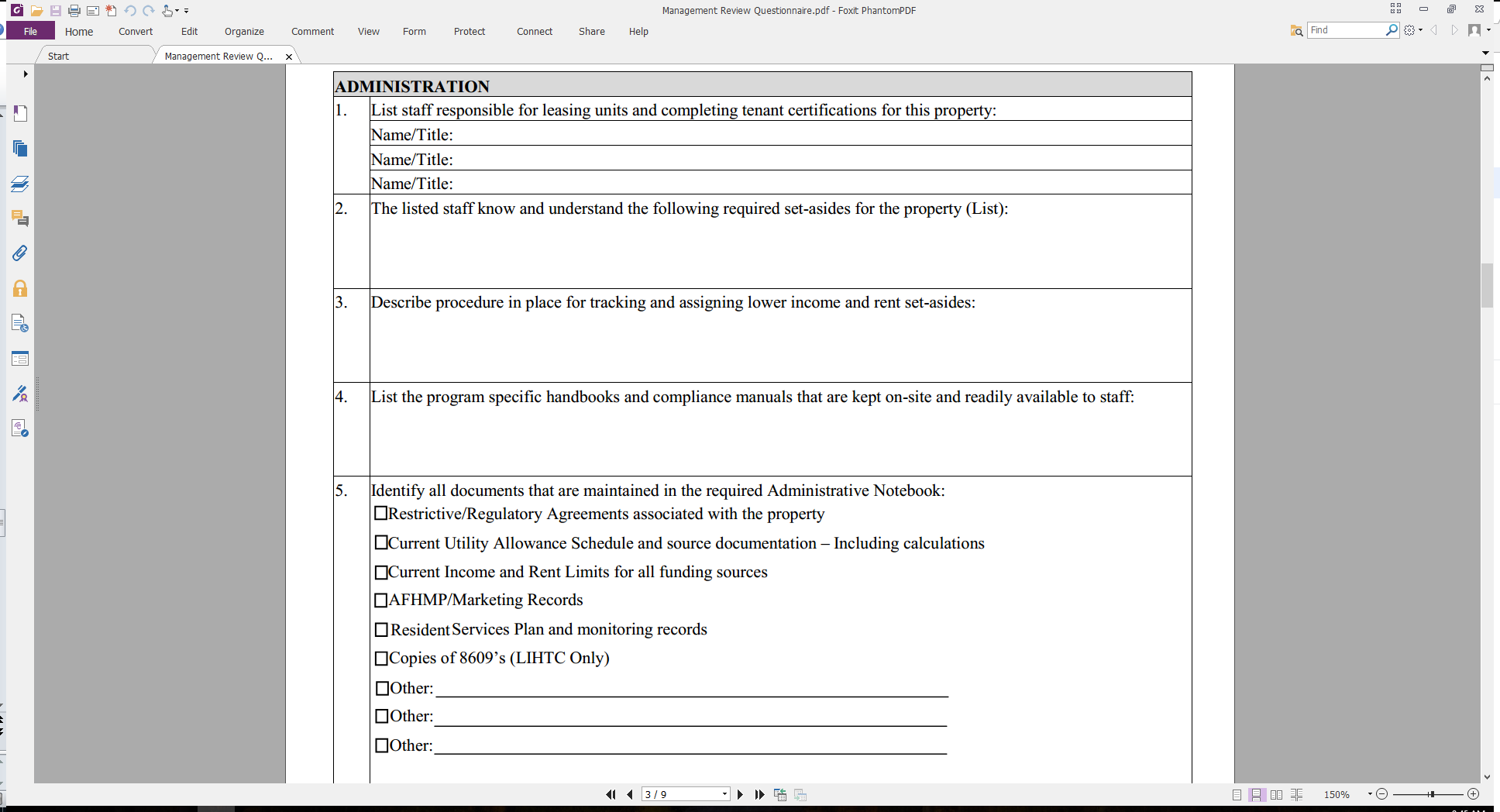 17
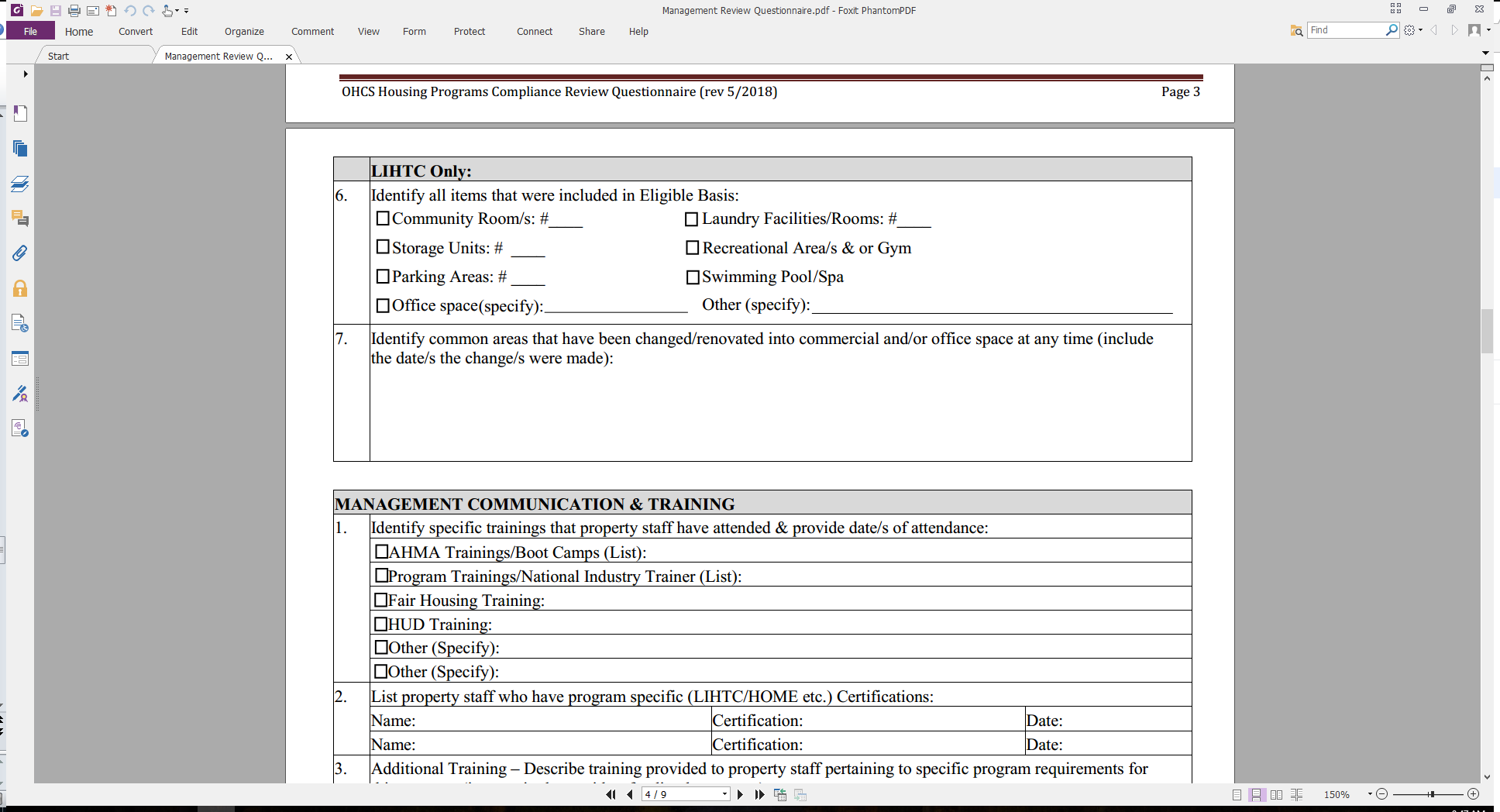 18
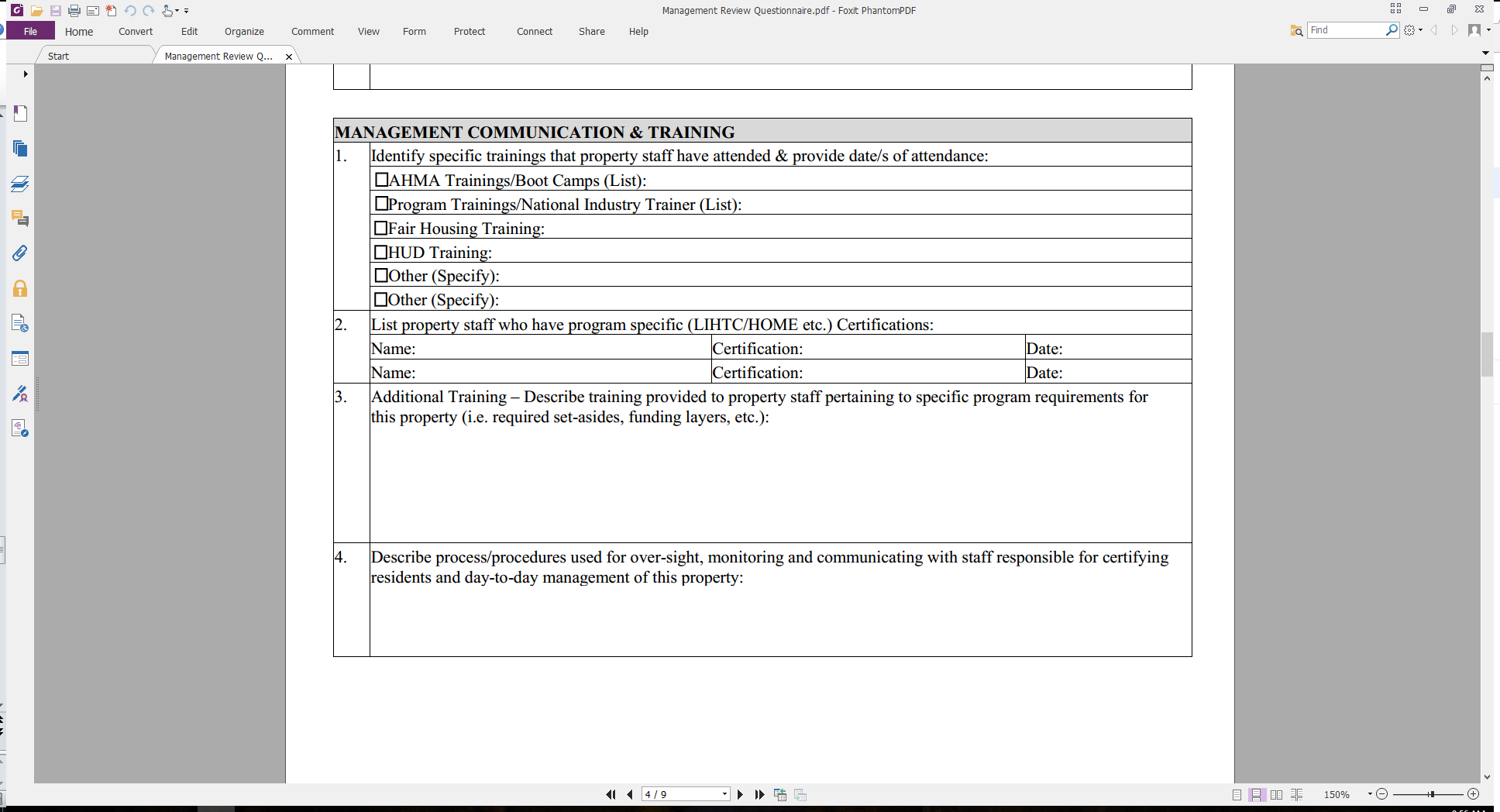 19
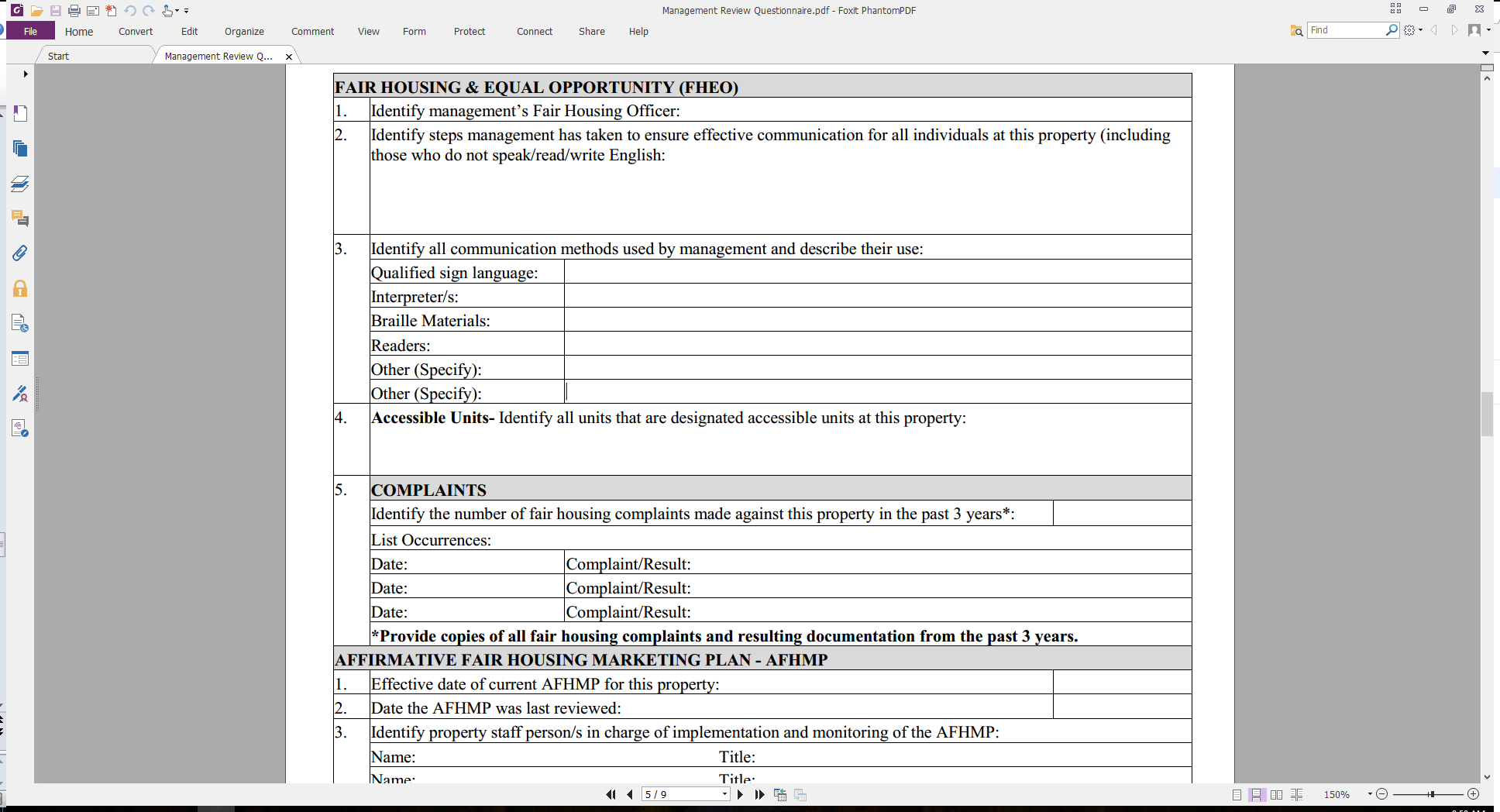 20
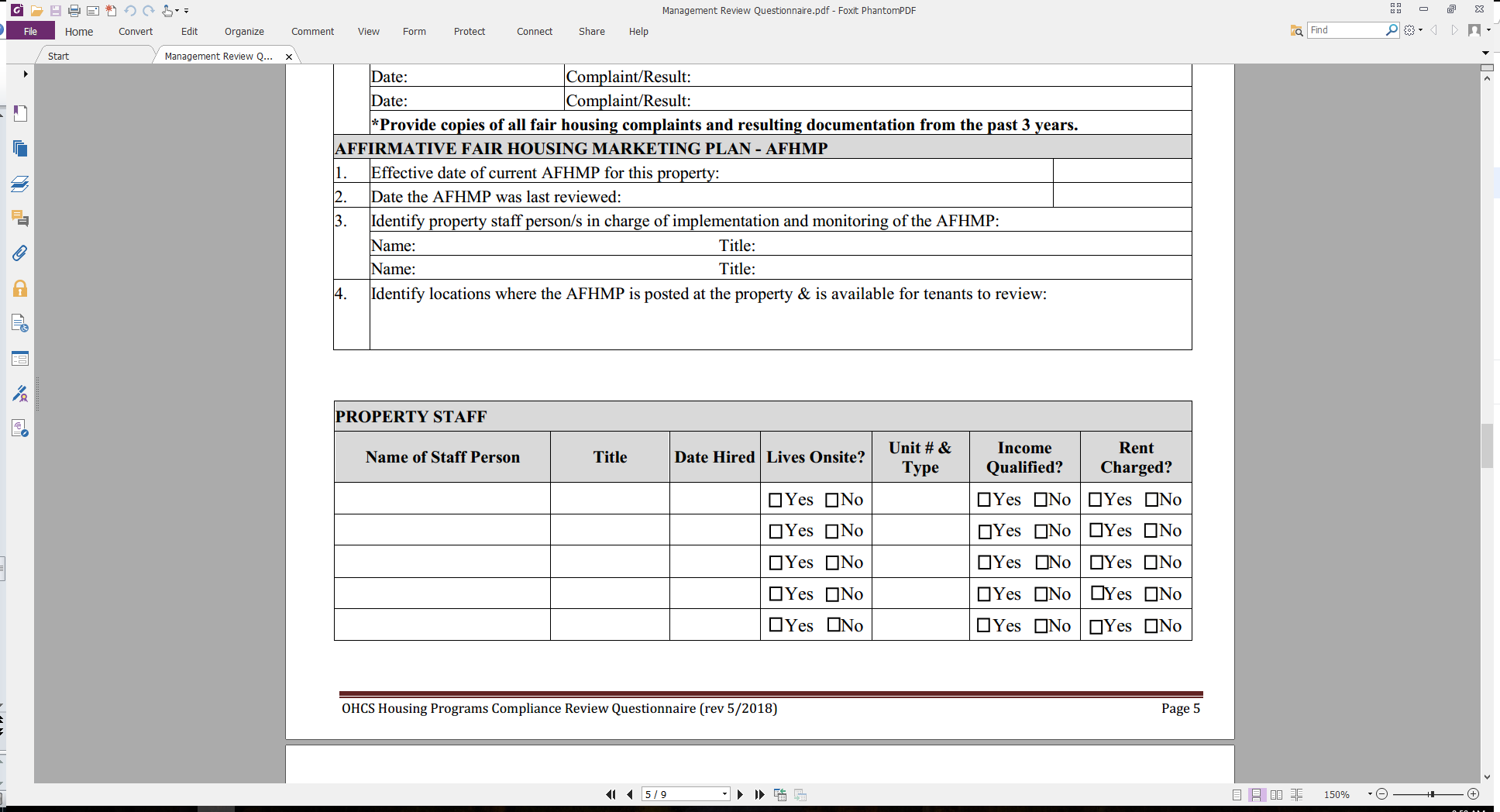 21
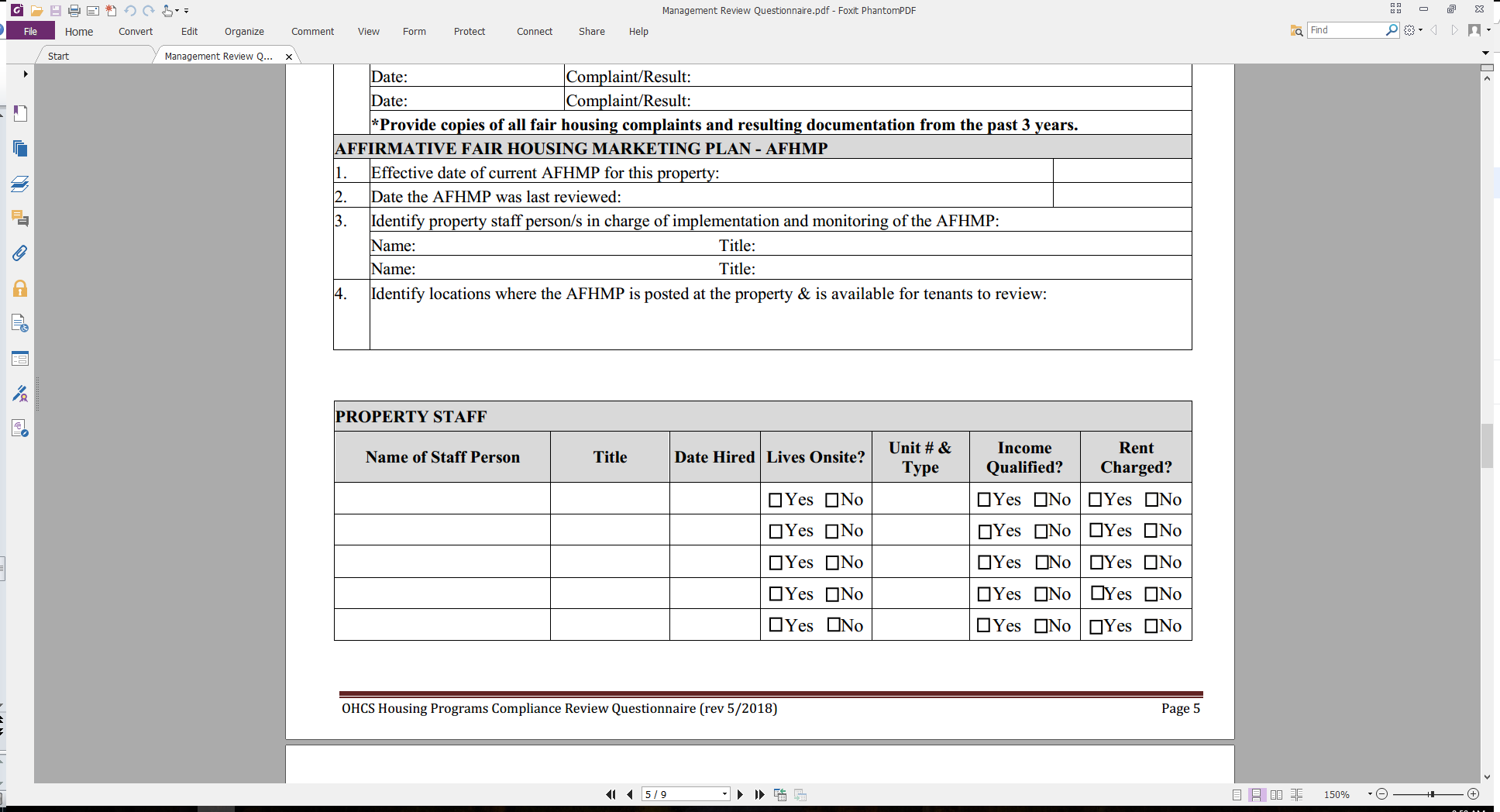 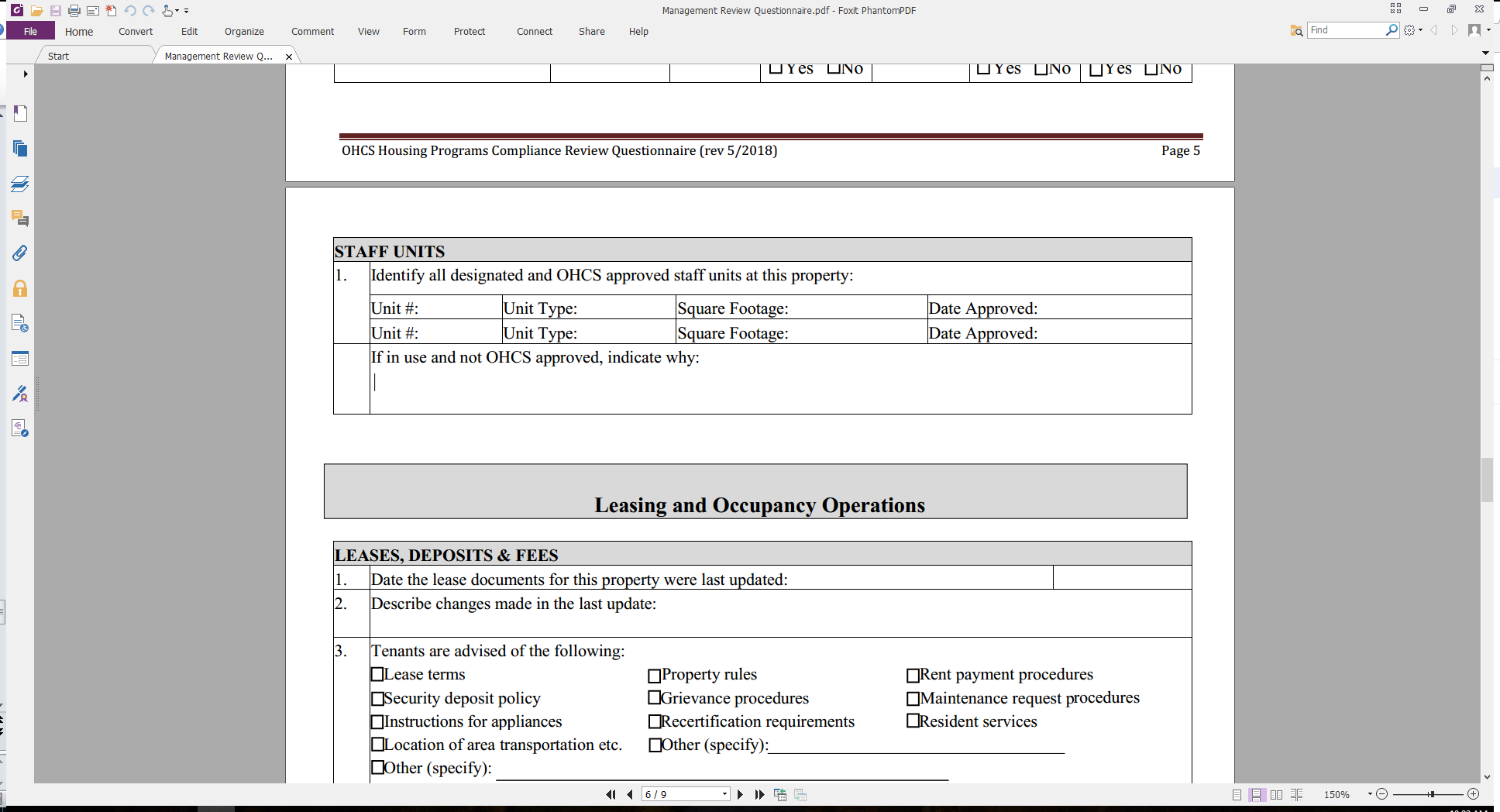 22
MRQ
Leasing and Occupancy Operations
Leases, Deposits, & Fees
Rent & Utility Allowances
Resident Resources
Evictions
23
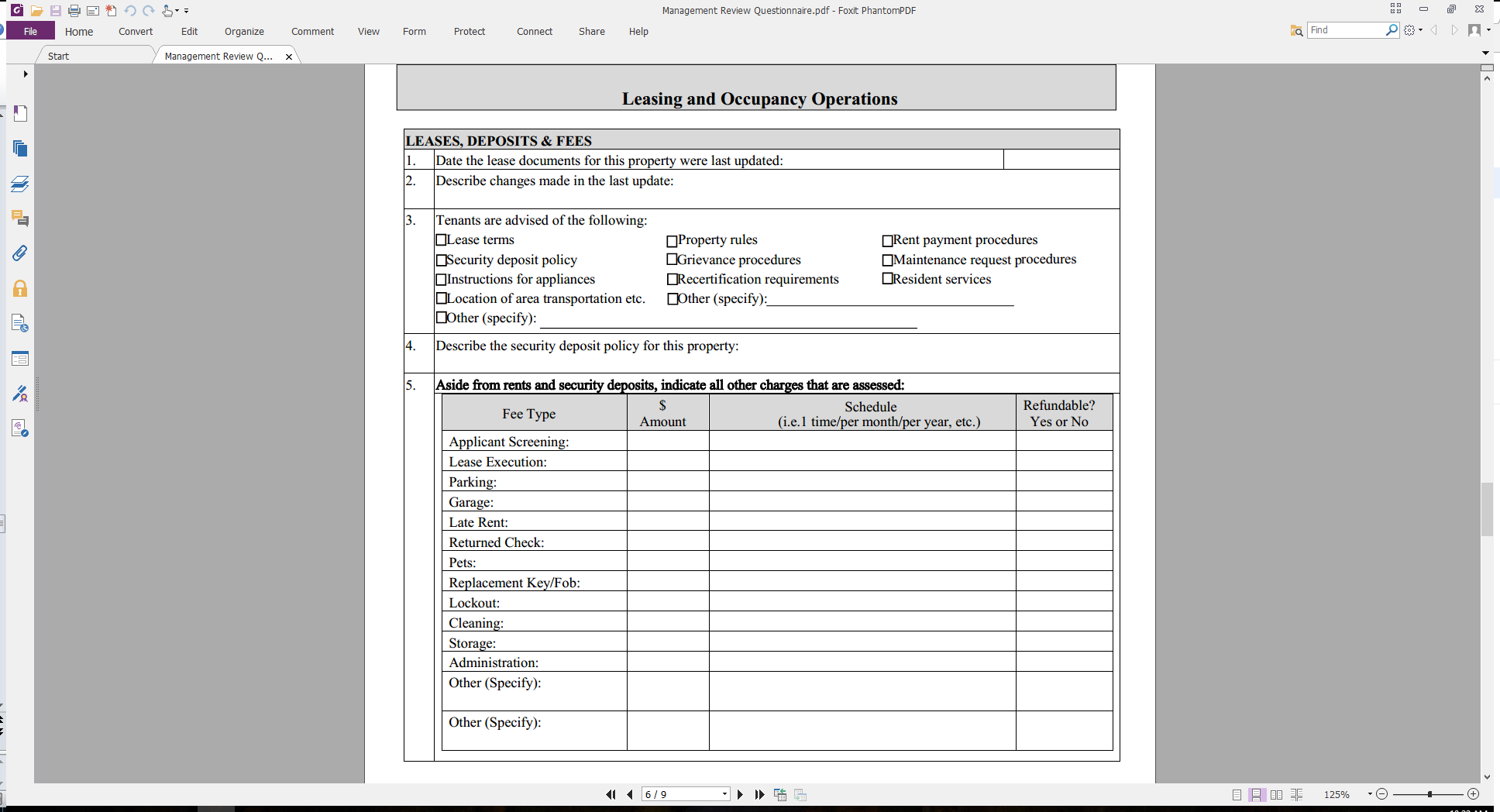 24
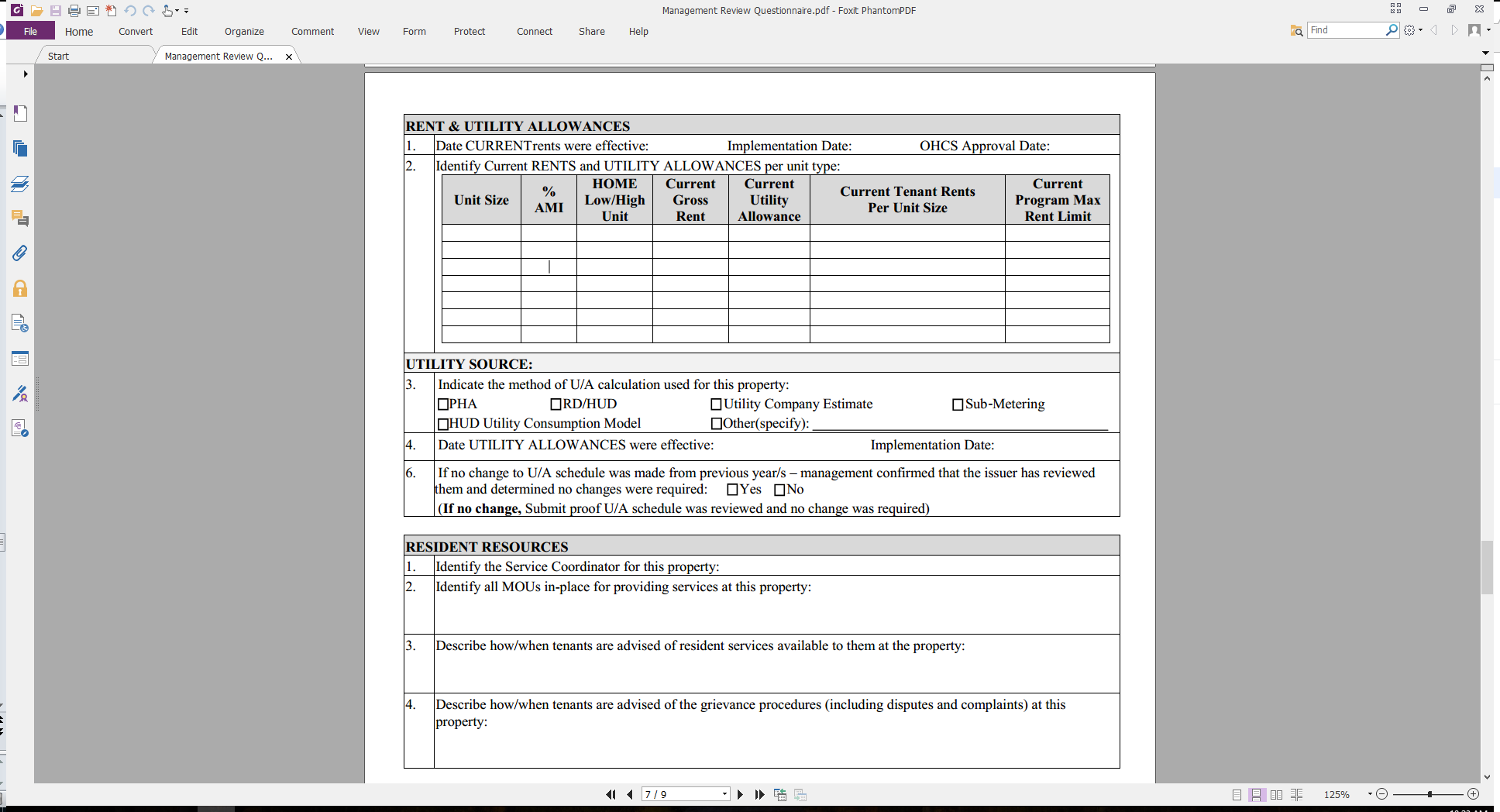 25
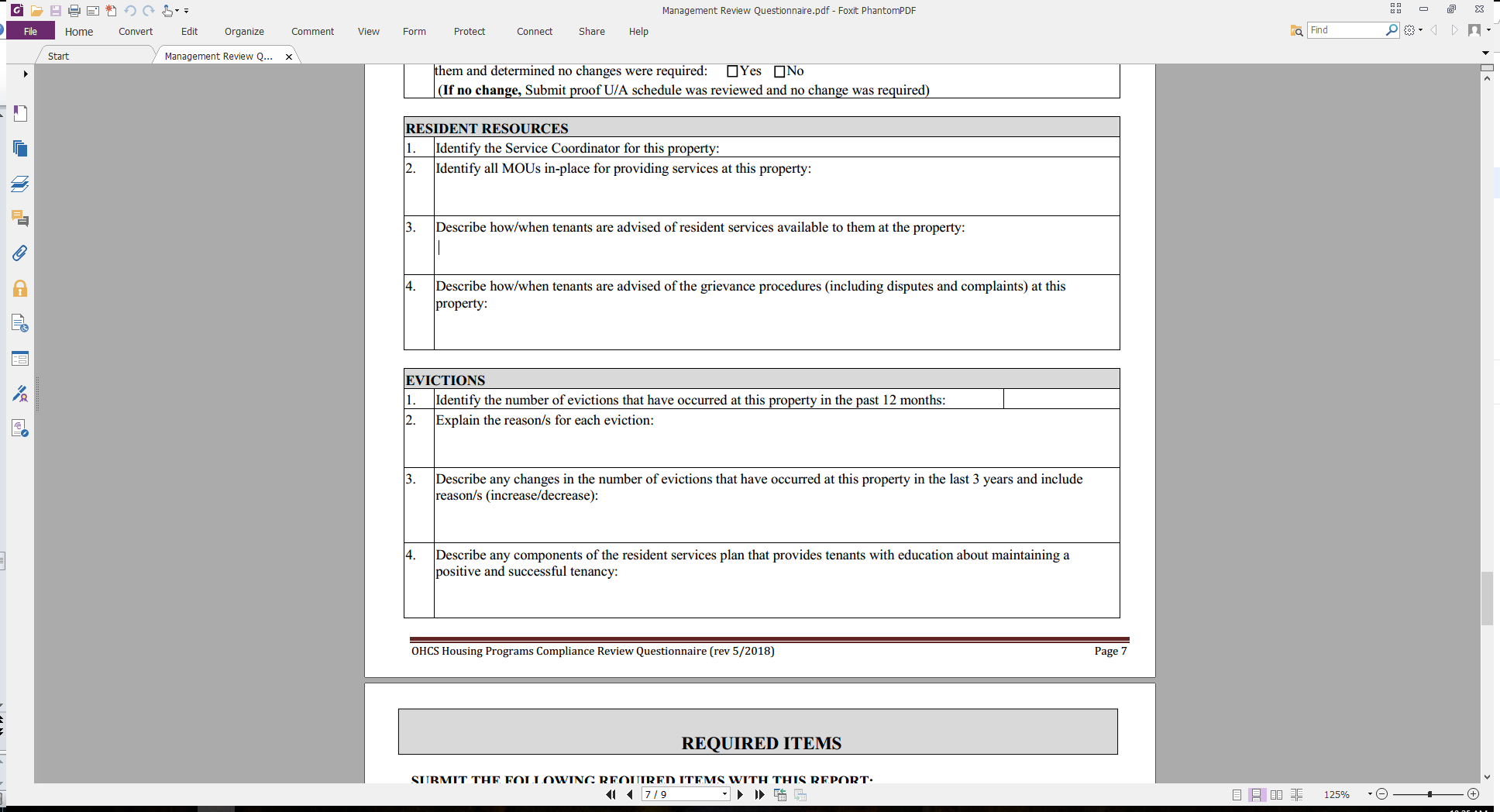 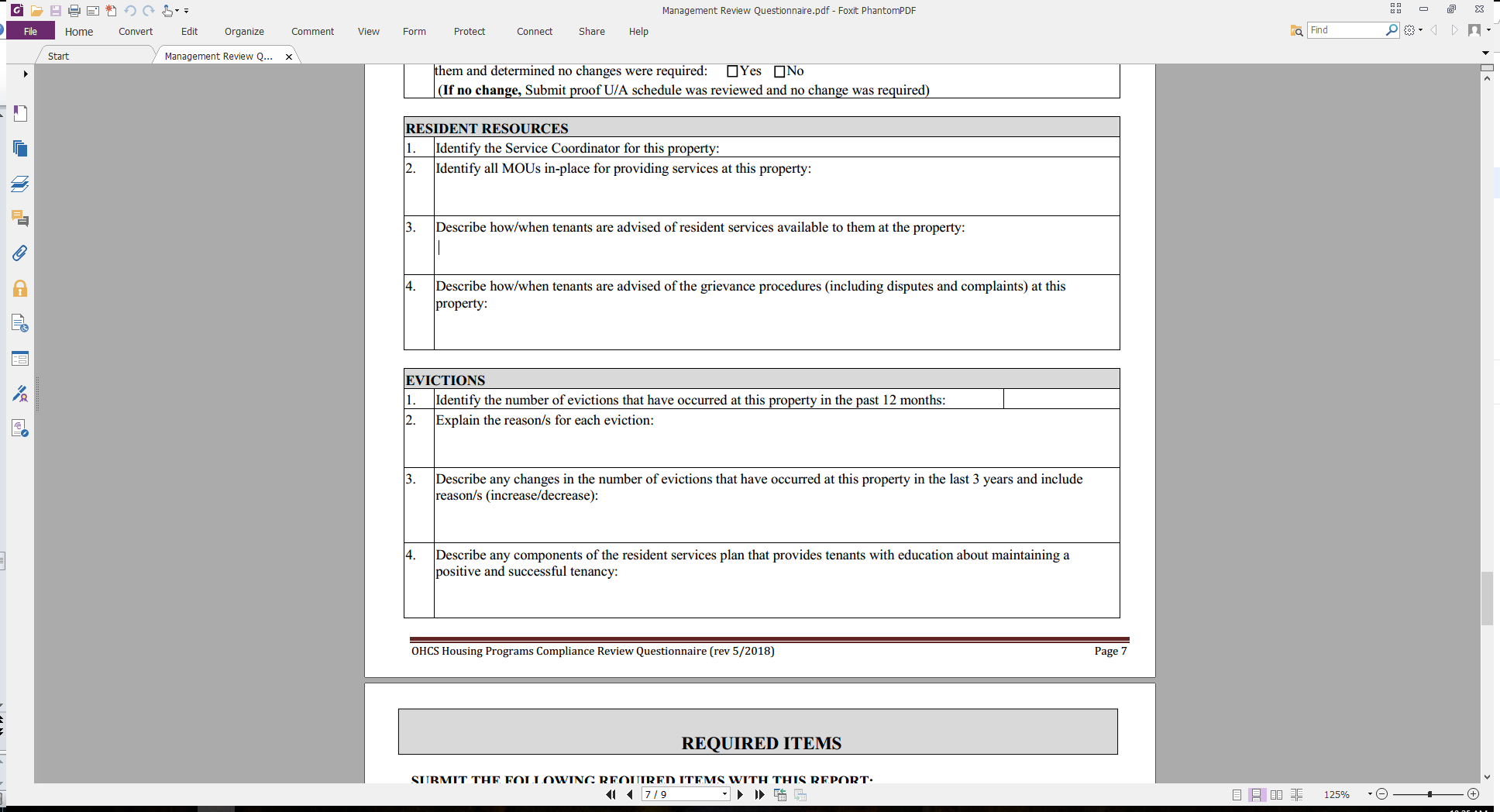 26
MRQ
Required Items
Property Contact Information Update
Certification
27
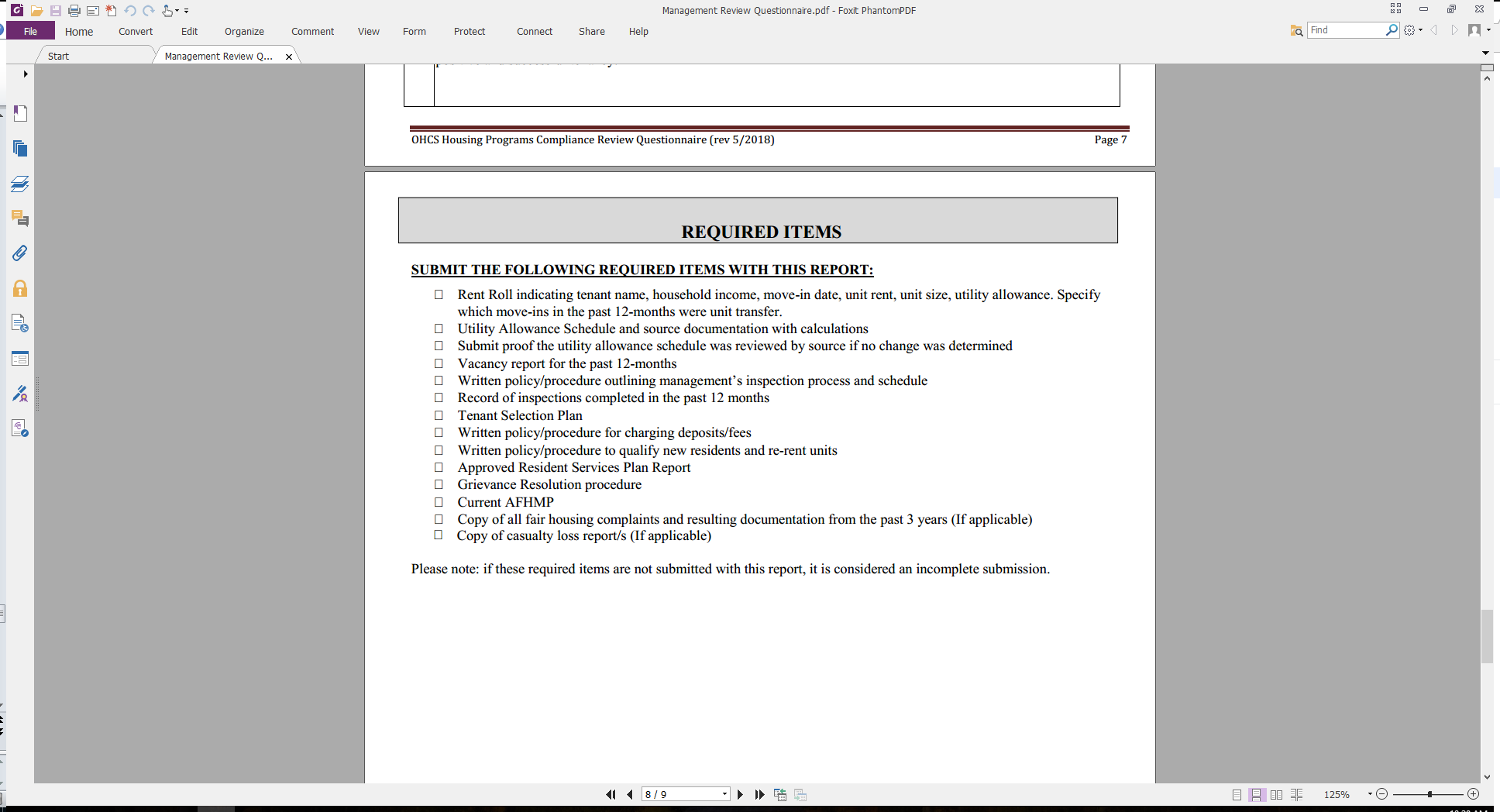 28
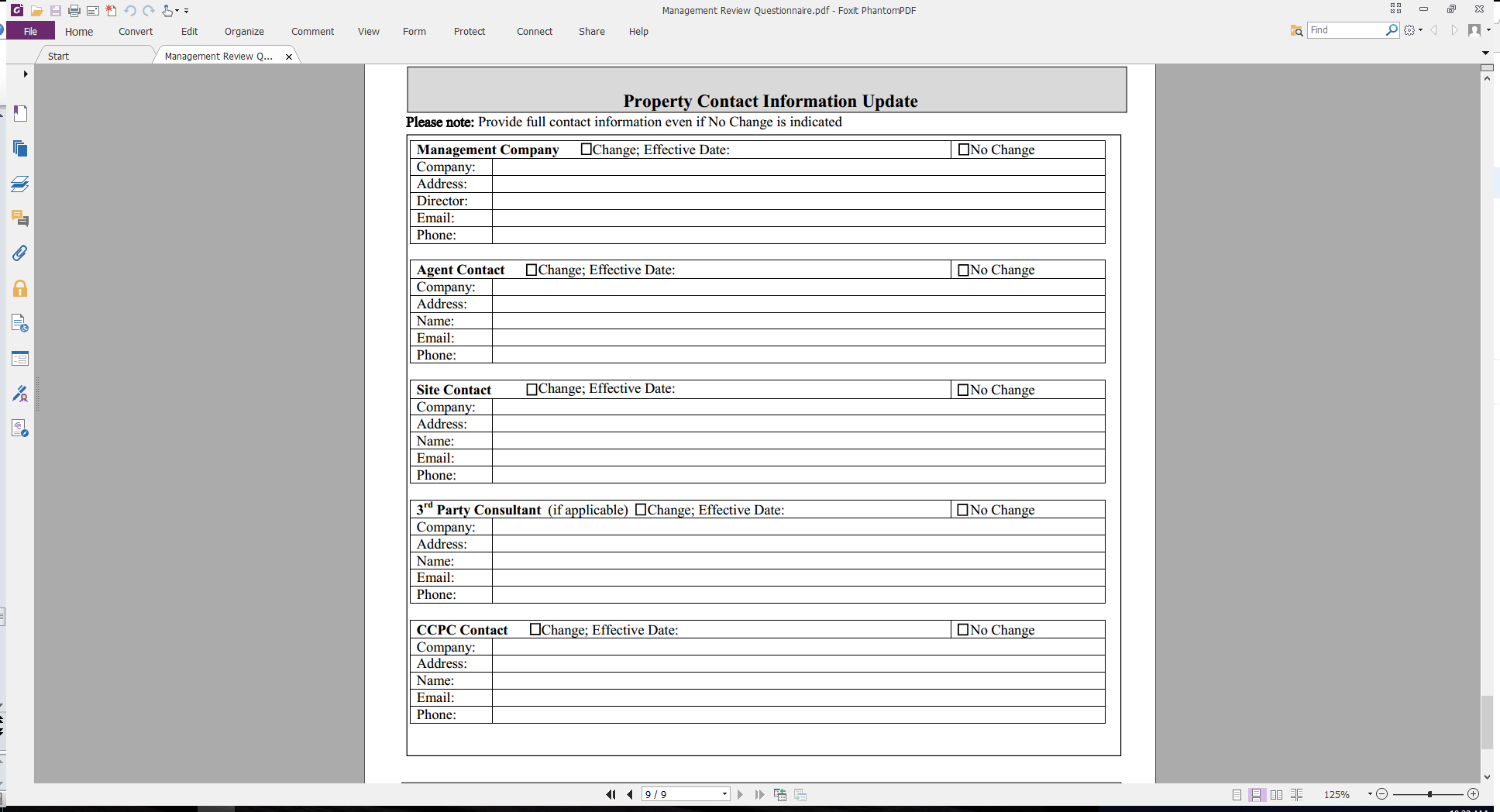 29
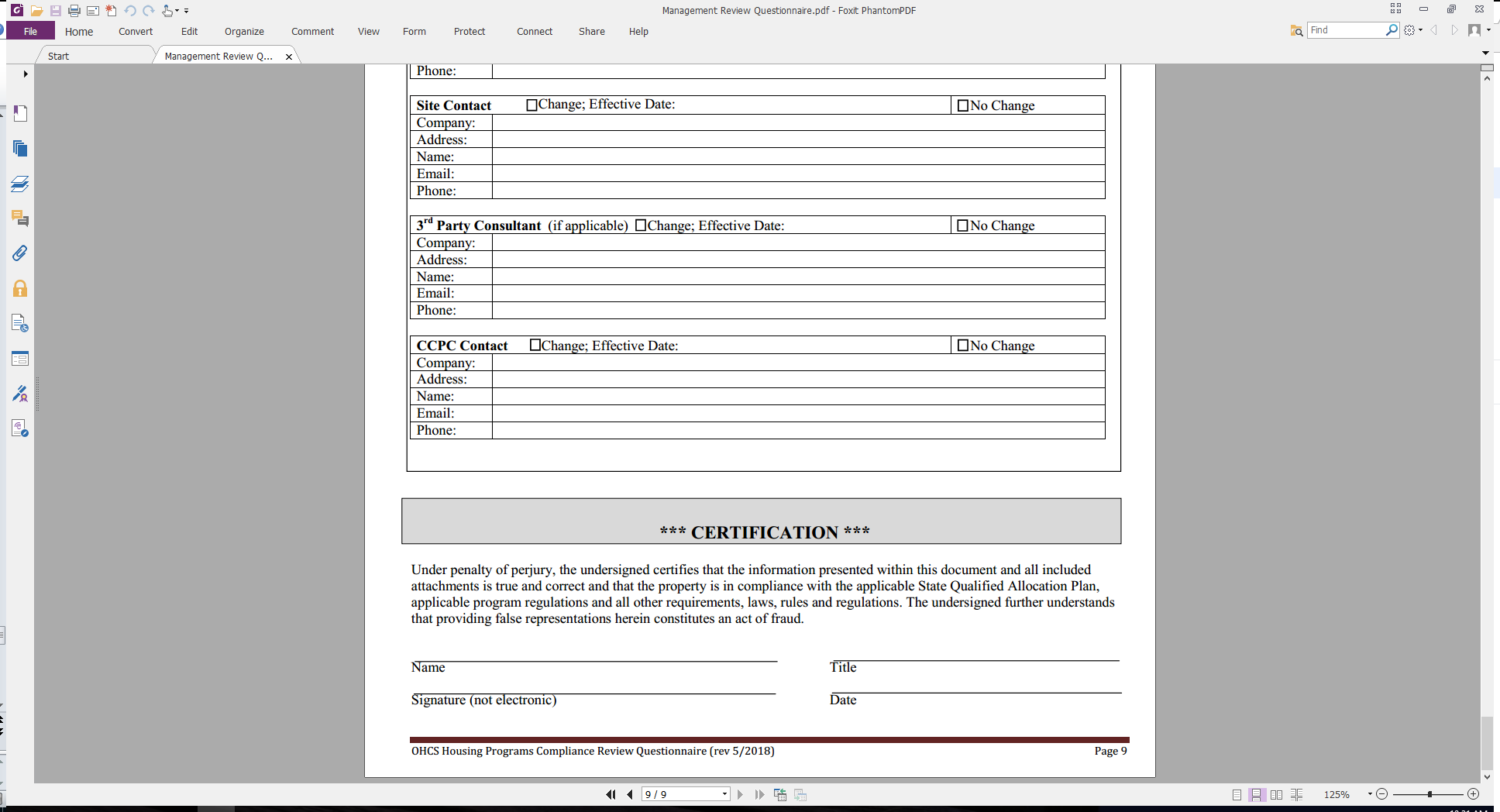 30
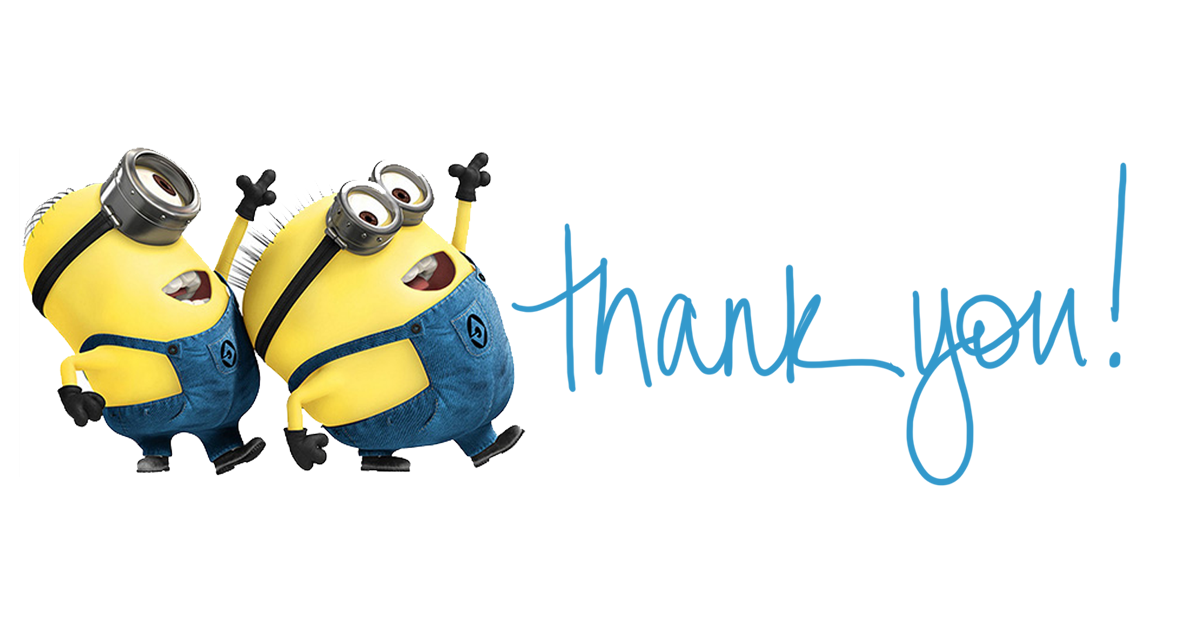 31